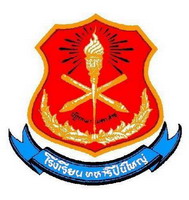 MAJ. WATCHARA   MUMAN
UNCLASSIFIED
June
2015
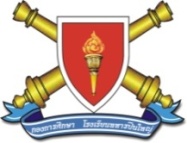 •  FIRE COMMANDS
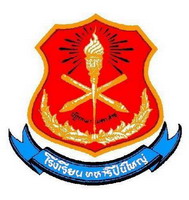 คำสั่งยิง(Fire Commands)
กล่าวนำ : ใช้เพื่อส่งหลักฐานที่จำเป็นทั้งหมดที่จะให้หมู่ปืนต่างๆ เริ่มการยิง ปฏิบัติการยิงต่อไปและหยุดยิง 
ประกอบด้วย : คำสั่งยิงเริ่มแรก,คำสั่งยิงขั้นต่อไป
คำสั่งยิงเริ่มแรก: มีองค์ประกอบที่จำเป็น เพื่อตั้งปืนให้ตรงไปยังทิศทางยิง เพื่อบรรจุกระสุน และเพื่อทำการยิง
คำสั่งยิงขั้นต่อไป: มีเฉพาะองค์ประกอบที่เปลี่ยนแปลงไปเท่านั้น ยกเว้นมุมยิงซึ่งจะต้องสั่งเสมอ
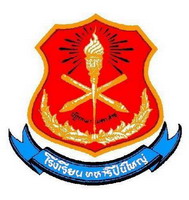 Fire Commands
สย.(ตั้งหลักฐานยิง,ทำการยิง)
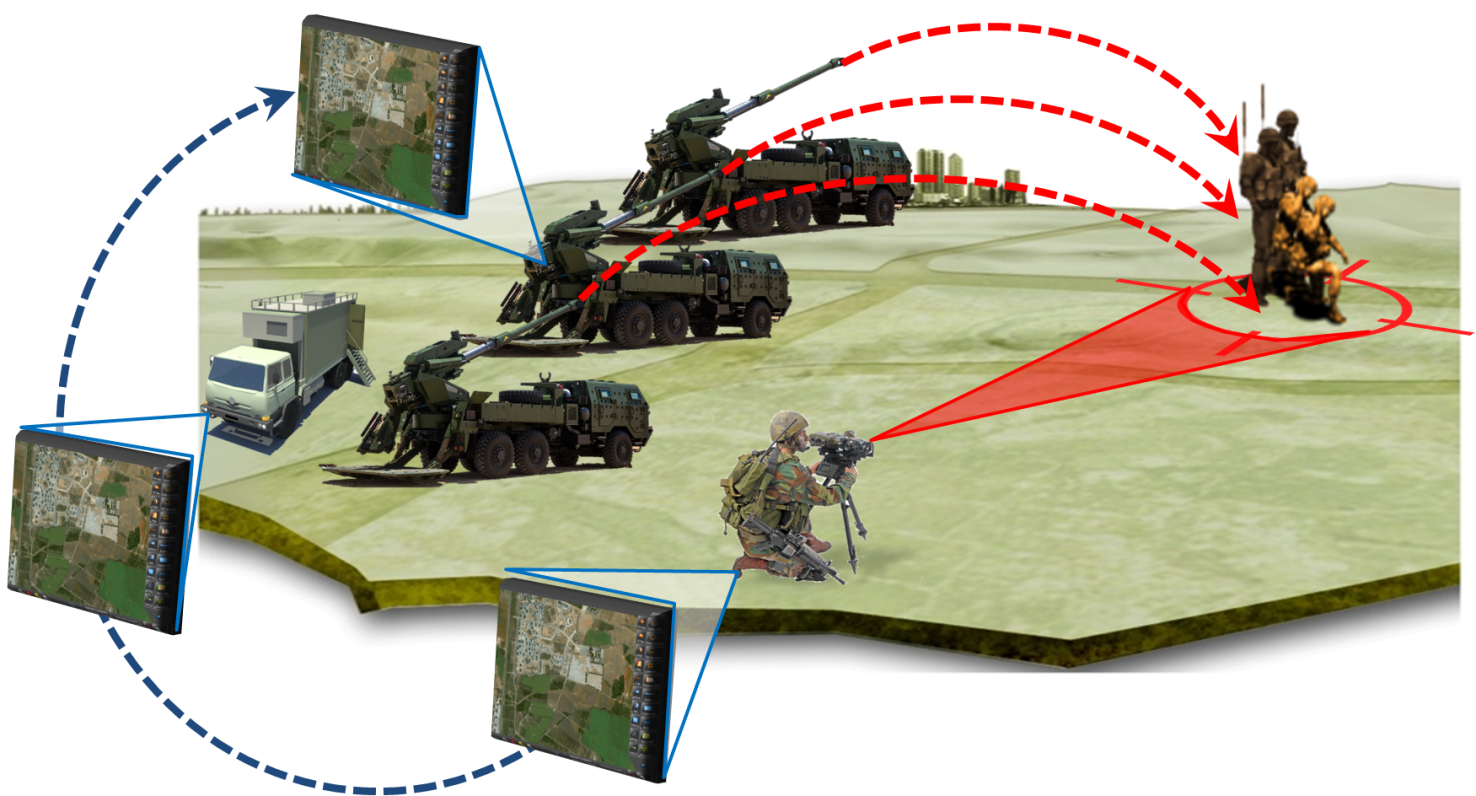 เป้าหมาย
ศอย.(แปลงคำขอยิง>คำสั่งยิง)
ผตน.(ส่งคำขอยิง)
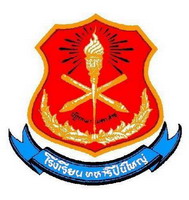 Fire Commands
การอ่านตัวเลข 
หลักหน่วย,หลักสิบ,เลขมีจุดทศนิยม,ไม่เต็มร้อย,ไม่เต็มพัน : อ่านที่ละตัว 
เลขหลักร้อย เต็มร้อย,หลักพัน เต็มพัน : อ่านเป็นร้อยเป็นพัน
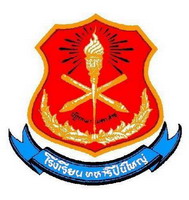 Fire Commands
ตัวอย่างการอ่านตัวเลข
“0” 	อ่านว่า  ศูนย์             	•“2800”     อ่านว่า  สองแปดร้อย
“1”  อ่านว่า  หนึ่ง	        	• “10,000”  อ่านว่า หนึ่งศูนย์พัน
“44” อ่านว่า  สี่สี่		• “16,000”  อ่านว่า หนึ่งหกพัน
“80”  อ่านว่า แปดศูนย์	           • “24,300”  อ่านว่า สองสี่สามร้อย
“136” อ่านว่า หนึ่งสามหก        • “100.7”อ่านว่า หนึ่งศูนย์ศูนย์จุดเจ็ด
“3200” อ่านว่า สามสองร้อย     • “1,478”    อ่านว่า หนึ่งสี่เจ็ดแปด
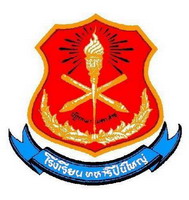 Fire Commands
ลำดับองค์ประกอบ
1. คำสั่งเตือน	
2. ปืนที่จะปฏิบัติตามคำสั่ง/ป.ที่จะยิง/วิธียิง 
3. คำแนะนำพิเศษ 
4. กระสุน	
5. งวดงานกระสุน
6. ส่วนบรรจุ
7. ชนวน/เวลาชนวน
8. มุมทิศ 
9. มุมยิง   
10. วิธียิงในการยิงหาผล
องค์ประกอบคำสั่งยิง
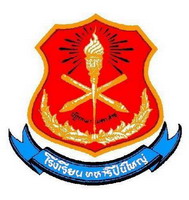 Fire Commands
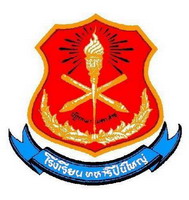 Fire Commands
ลำดับองค์ประกอบ
1. คำสั่งเตือน :				“ ภารกิจยิง”
2. ปืนที่จะปฏิบัติตามคำสั่ง/ป.ที่จะยิง/วิธียิง :  ปย.	“กองร้อยปรับการยิง” “หมู่ 3 ปรับการยิง”/ “หมู่ 3……นัด ”/ : ยผ. “ กองร้อย……นัด ”
3. คำแนะนำพิเศษ : อย่าบรรจุ(ยบจ.) “หมู่..พร้อม”“ยกเลิกอย่าบรรจุ..มุมยิง”: ตามคำสั่งข้าพเจ้า(ตคจ.)
4. กระสุน : ** กำหนดมาตรฐานไว้ได้ ** : สั่งเมื่อแตกต่างจากมาตรฐาน :	 “ กส.คข. ” “ กส.สส.”
5. งวดงานกระสุน :  กระสุนกึ่งรวม :“ งวด ก.” : กระสุนแยกบรรจุ :“ งวด กข.”
6. ส่วนบรรจุ : “ บจ.6 ” /  “ บจ.7 ”
7. ชนวน/เวลาชนวน : ยิงชนวนเวลา/ชนวนวีที : ต้องบอกเวลาชนวน : “ ชนวนเวลา ,เวลาชนวน 19.8 ” 
8. มุมทิศ : การสั่งมุมทิศใช้เลข 4 ตัว :     “ มุมทิศ   2815 ” 
9. มุมยิง  : ต้องสั่งเสมอ “ มุมยิง…” สามารถบรรจุกระสุนยิงได้ (เว้น ยบจ.,รปจ.)  
10. วิธียิงในการยิงหาผล : ระบุจำนวนนัด : กระสุน : ชนวนในการยิงหาผล : “2 นัด ในการยิงหาผล”
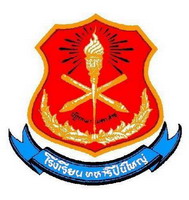 Fire Commands
มาตรฐานคำสั่งยิง:
  1. ปืนที่จะยิง/วิธียิง            :  หมู่ 3 , 1 นัด
  2. กระสุน		      	 :  ระเบิด
  3. งวดงานกระสุน	           :  งวด ก.(กข.)
  4. ชนวน/เวลาชนวน 	 :  ไว
“ ภารกิจยิง,ร้อย.ปย.,บจ.4, มุมทิศ 2870 มุมยิง  387 , 2 นัด  ในการยิงหาผล ”
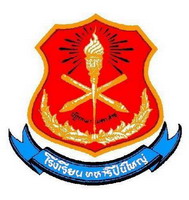 Your Questions?